«Мир живой природы. Прогулка по лесной полянке».
МБДОУ №6
Воспитатель Сухорукова Марина Вячеславовна
Теремок
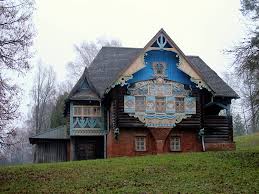 Лес
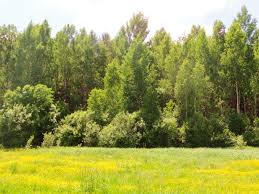 Ёлочка
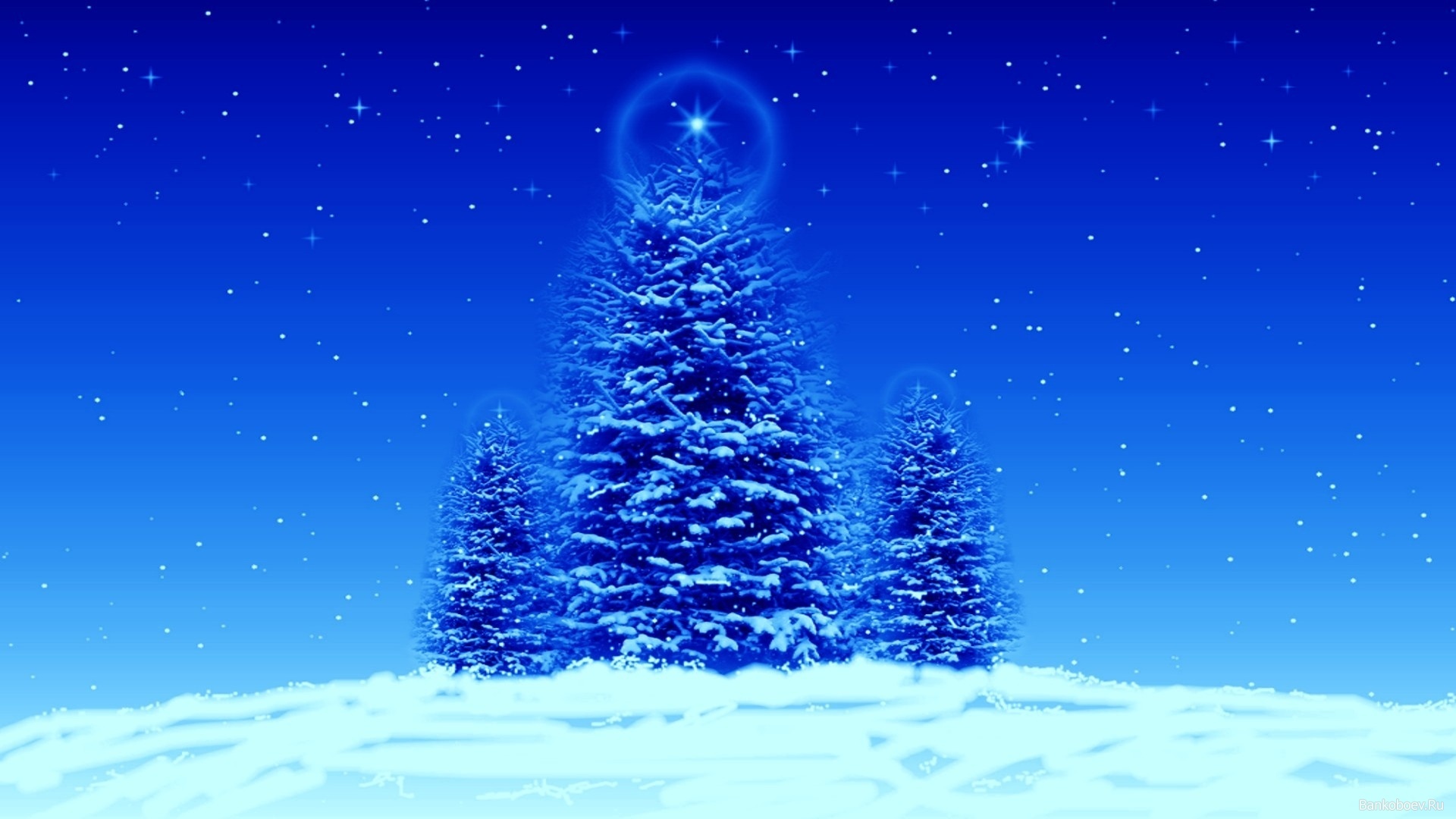 Трава
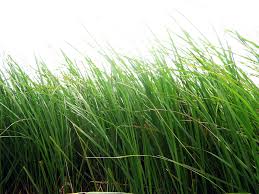 Тропа
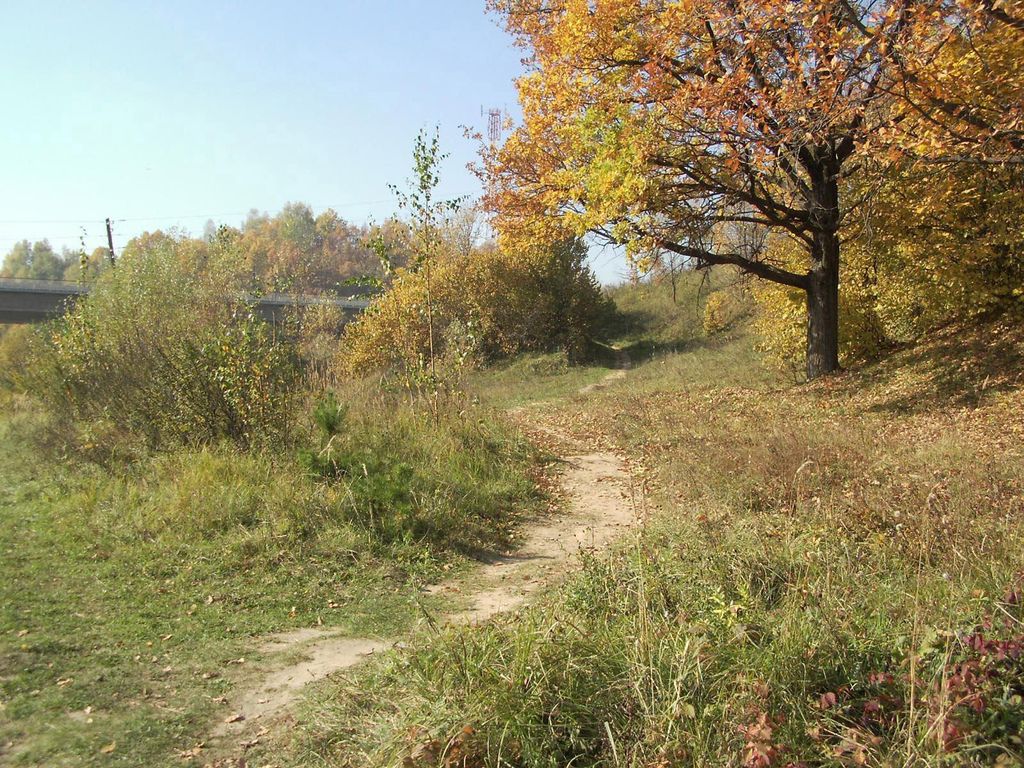 Ельник
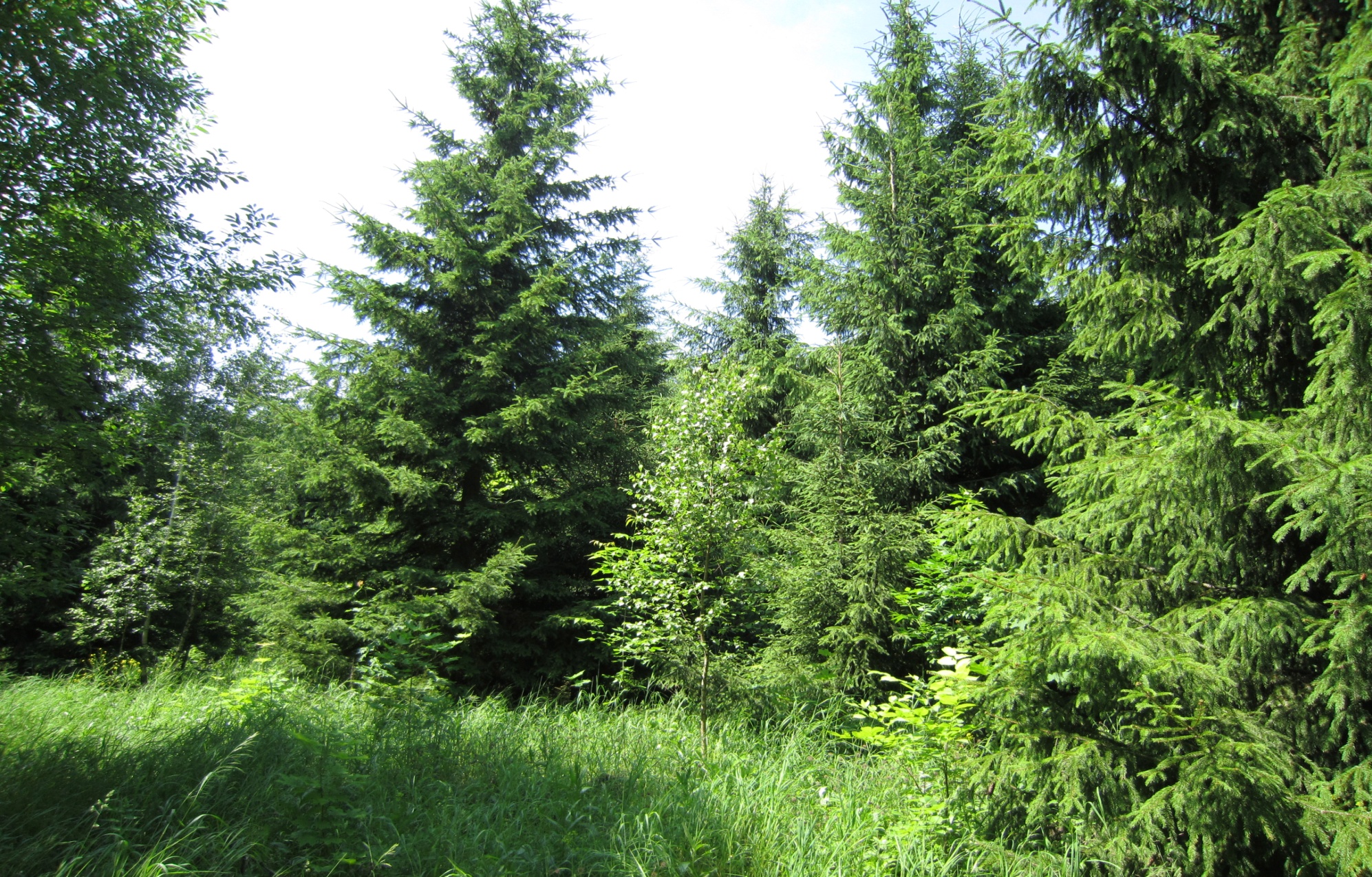 Березы
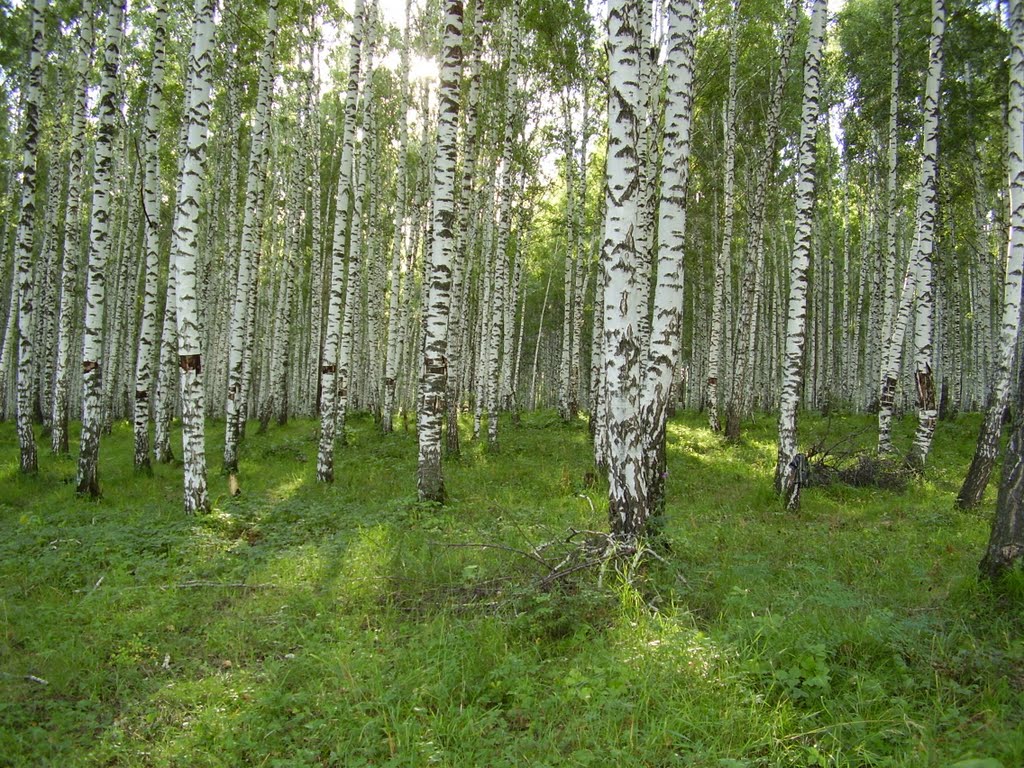 Частый лес
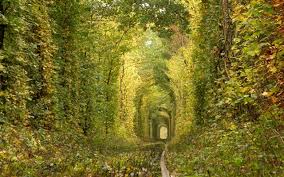 Орешник
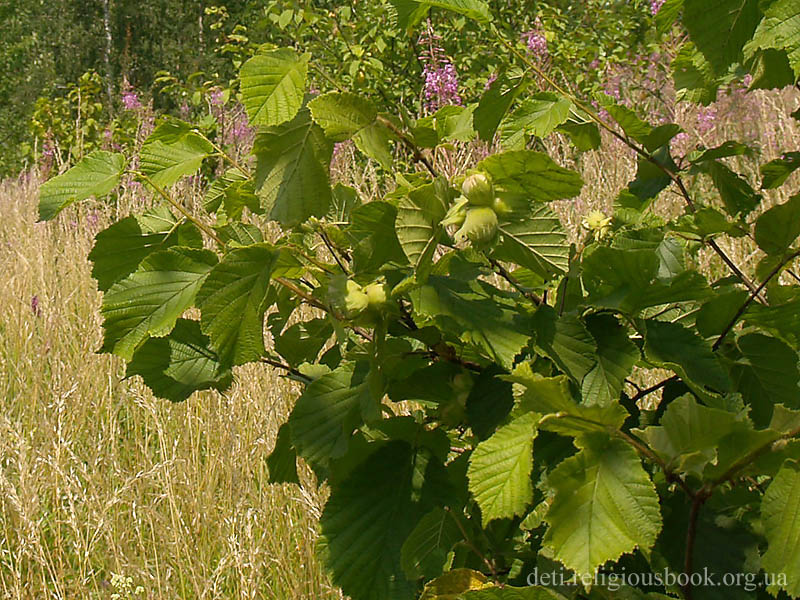 Ветер колышет рябину
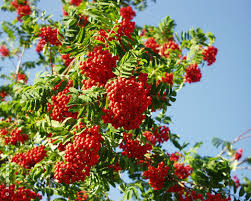 Бабочка на берёзке
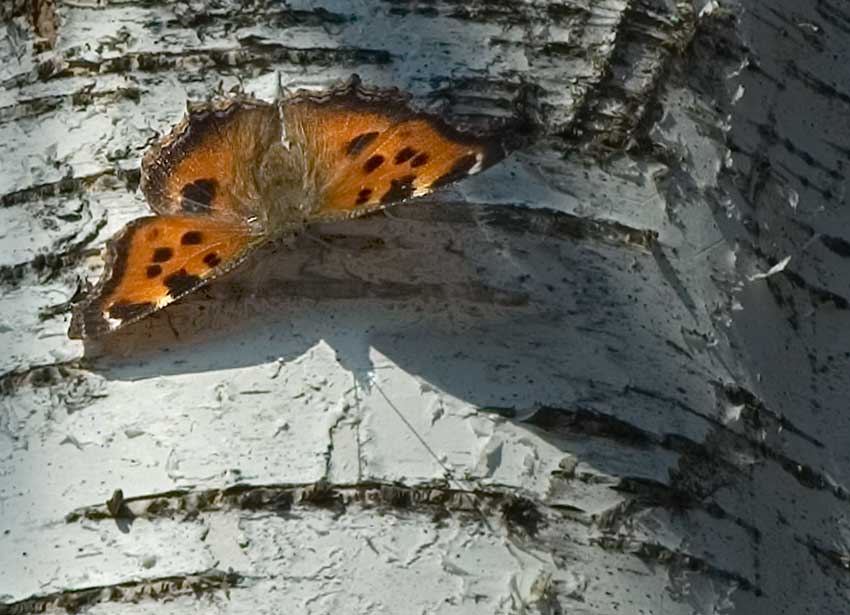 Берёза
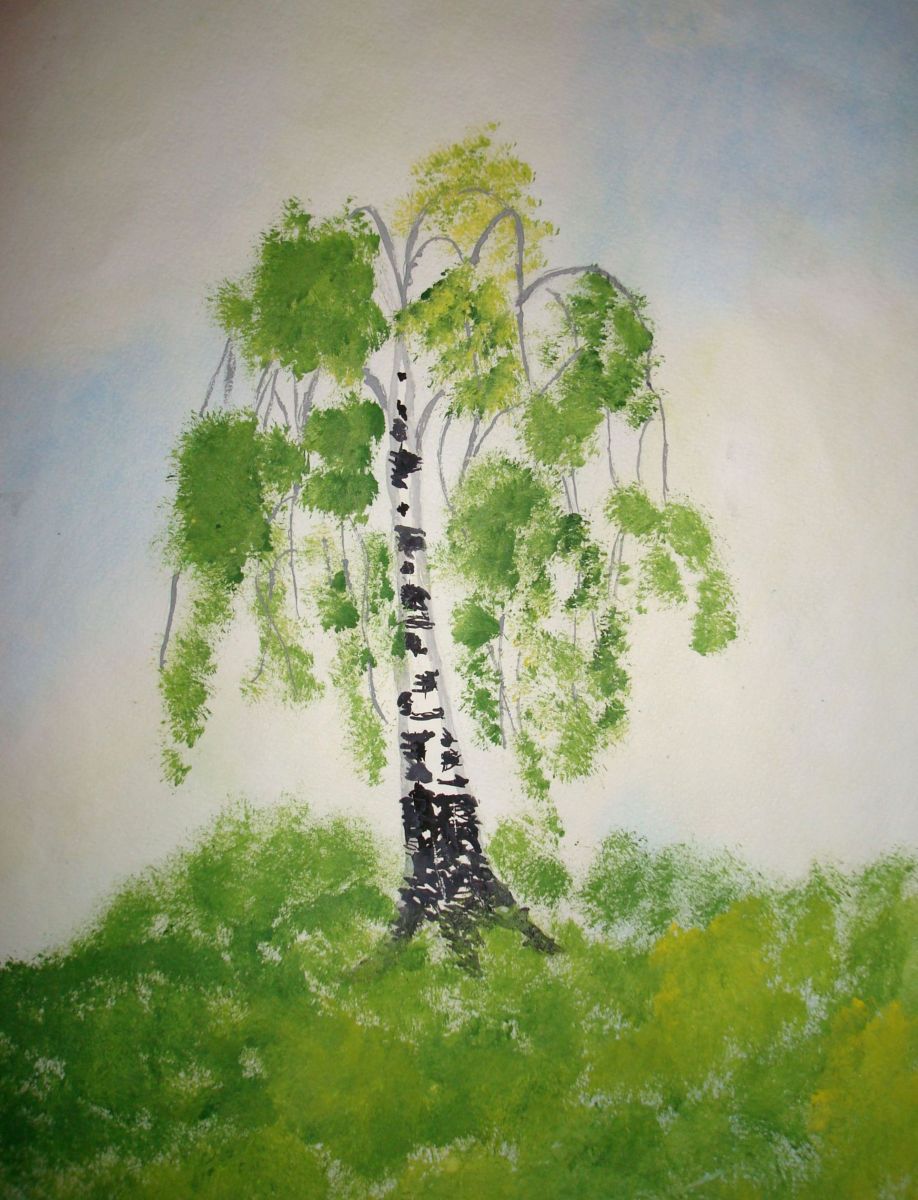 Заяц
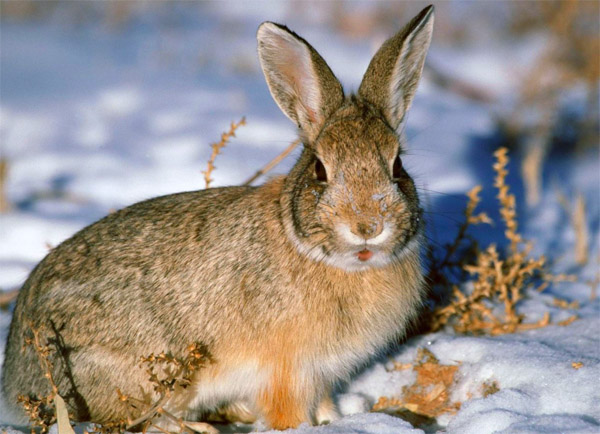 Волк
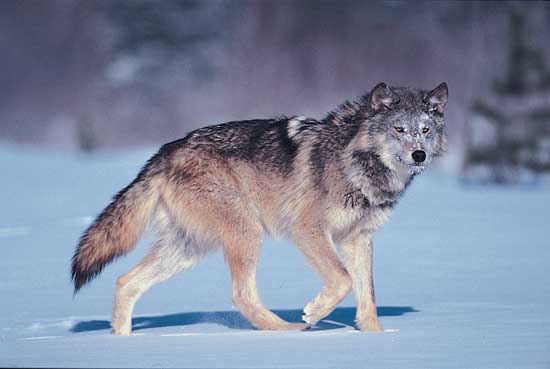 Спасибо за внимание!